May 2024 Programmatic D11 Proj.: HAS-799-5.63   pid 115056
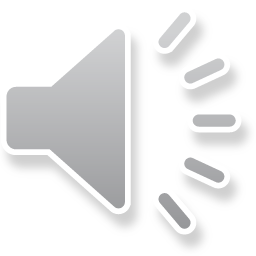 [Speaker Notes: This presentation will provide an overview of the subject project that will be placed on the upcoming programmatic selection for consultant design services.]
HAS-799-5.63  PID 115056
Proj. Description: Replace bridge carrying State Route 799 over McFadden Run/Clendening Lake.
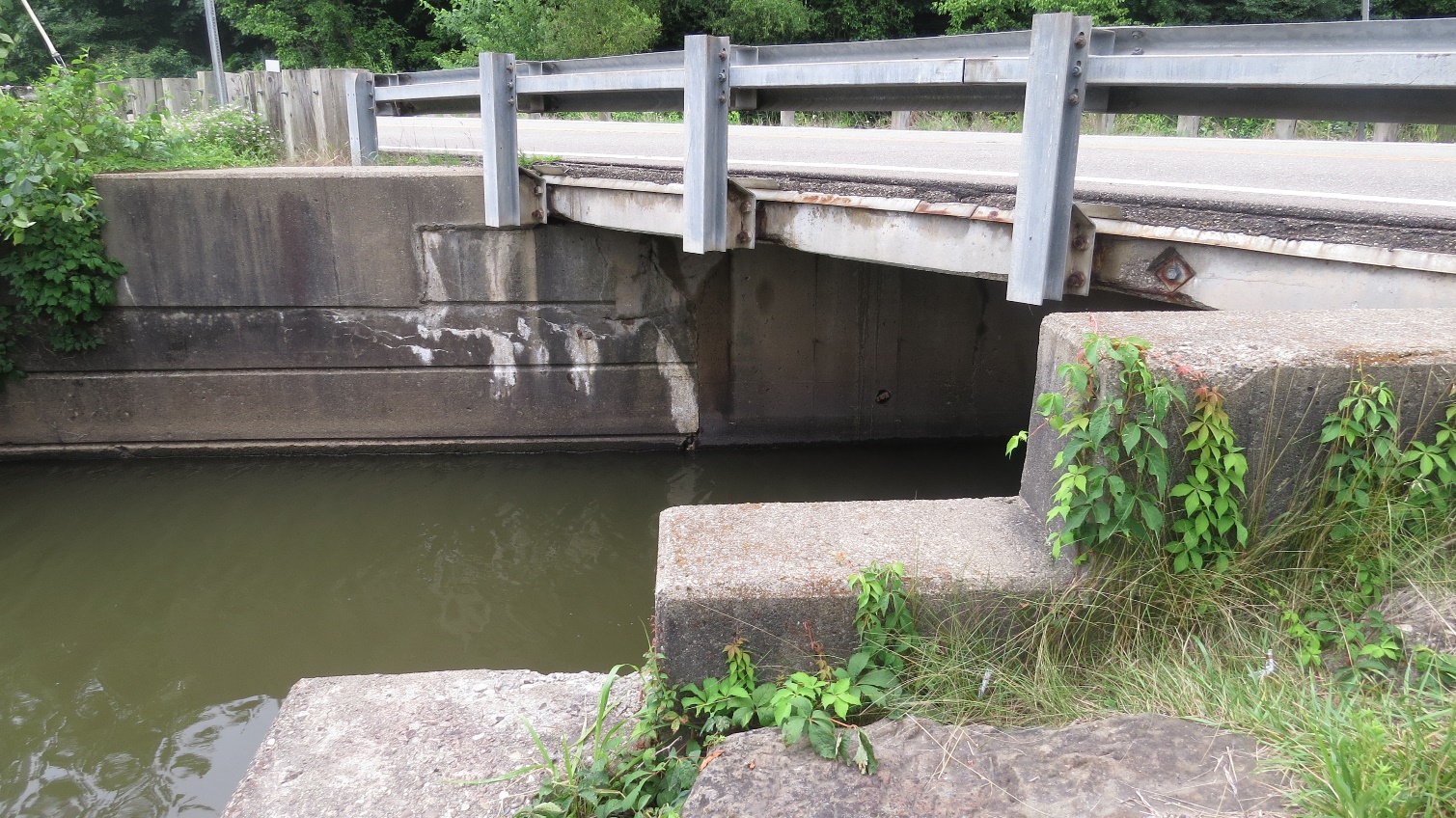 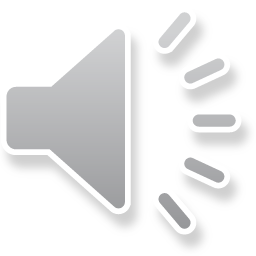 Proj. HAS-799-5.63 PID 115056
[Speaker Notes: The project will replace bridge HAS-799-5.63 (SFN 3403246) carrying state route 799 over McFadden Run & Clendening Lake.  Due to the elimination of station equations in BTRS, the bridge is located at straight line mileage 5.63.]
Available project information
Some project information is available at the following FTP site:
ftp://ftp.dot.state.oh.us/pub/Districts/D11/115056 
Internet Explorer recommended for the ftp site
The PIP will be released through SAFE on the programmatic scheduled date
D11 does not release the PIP early
All information on the FTP site is subject to change, please review the information in SAFE to create your LOI
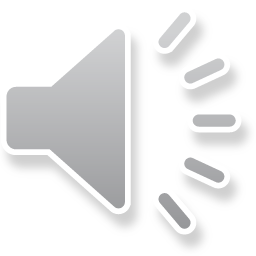 Proj. HAS-799-5.63 PID 115056
[Speaker Notes: Additional project information is available on the District 11 ftp site, at the link shown on your screen.  The Project Initiation Package document, along with a more complete and detailed scope of work will be released through The ODOT Scope and Fee System (or SAFE) at the request for LOIs.  All information on the FTP site is subject to change.  Ensure you review the ftp site and the information in SAFE before completing your LOI for this project.]
TIMS MAPPING
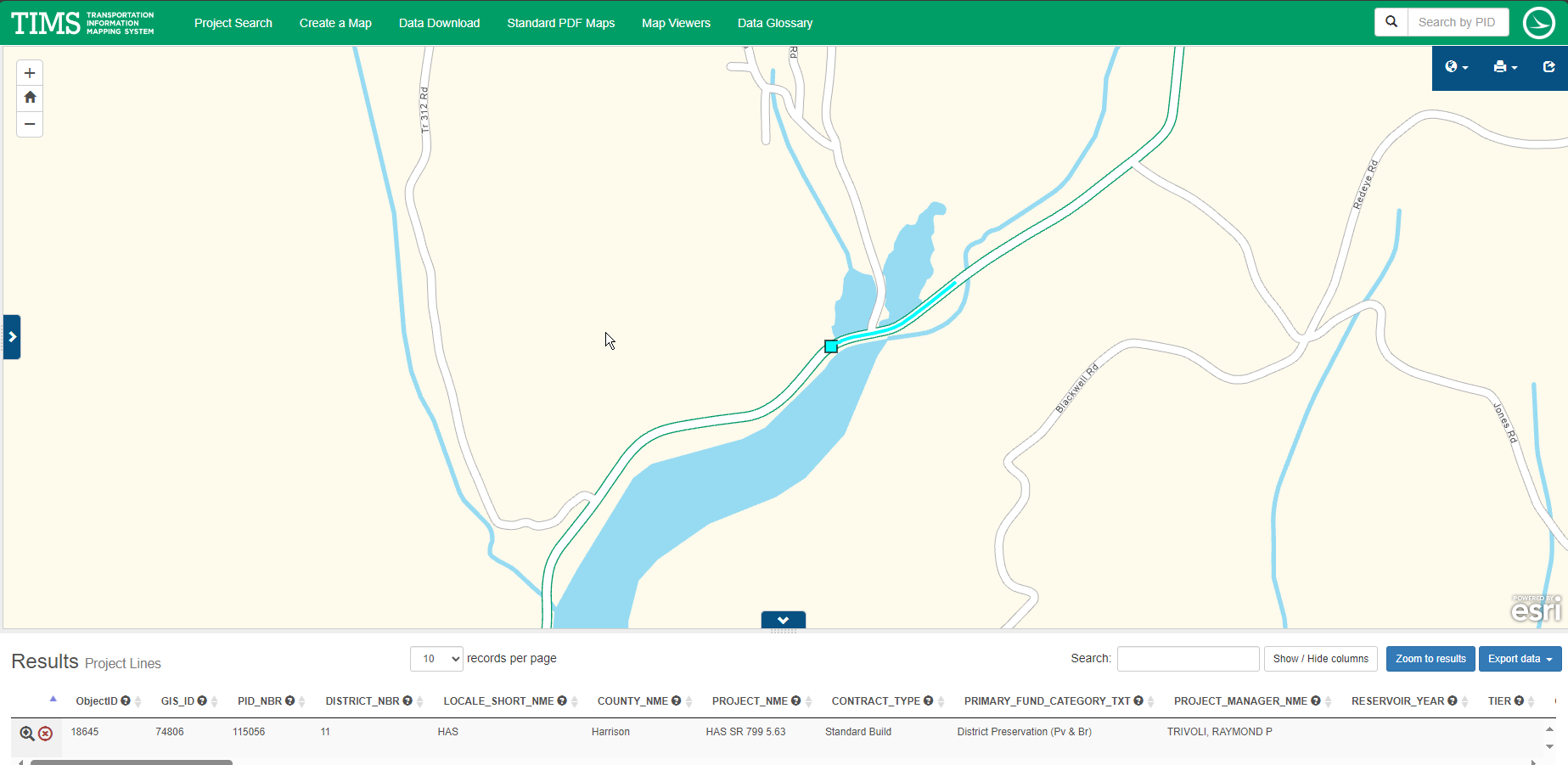 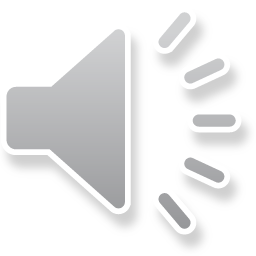 Proj. HAS-799-5.63 PID 115056
[Speaker Notes: Here is an image showing the anticipated project limits from ODOT’s TIMS application.  The project will follow the existing horizontal and vertical alignments as much as practical.]
Project scope
The major items of work include:
Replace single-span prestressed concrete box beam bridge with new structure.
Place new abutments behind existing to avoid in-stream work.
Widen for buckeye trail traffic.
Design exception for graded shoulder width anticipated.  
Soil Borings required. 
Utility (aerial) relocation anticipated. 
Detour SR 799 for Maintenance of Traffic.
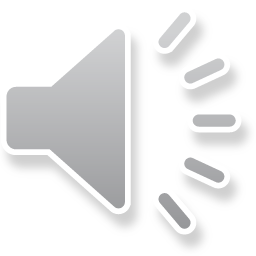 Proj. HAS-799-5.63 PID 115056
[Speaker Notes: The major scope items are listed here.  An updated and more complete list will be released in SAFE at the beginning of the LOI process.]
Consultant Prequalifications
Level 1 bridge inspection
Level 2 bridge design
Non-complex roadway design
Various Environmental
Various Geotechnical
Limited R/W
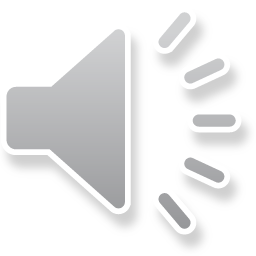 Proj. HAS-799-5.63 PID 115056
[Speaker Notes: The consultant prequalifications required for this project are shown here.]
Field Photos
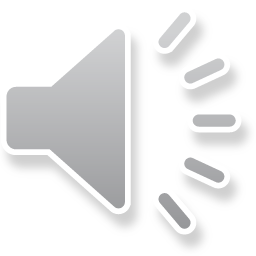 [Speaker Notes: The following slides will show you some of the scoping field visit photos, to illustrate how the District arrived at the current scope of work.  More photos are available on the ftp site shown earlier.]
Field Photos
Field Photos
Field Photos
Field Photos
Field Photos
Thank you
Additional photos are available on the FTP Site
Thank you for watching this video presentation for Proj. HAS-799-5.63 PID 115056.
District 11 appreciates your interest in partnering with us for a successful project
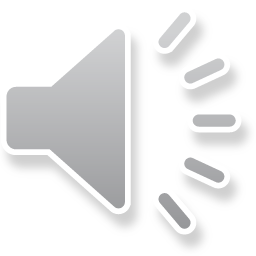 Proj. HAS-799-5.63 PID 115056
[Speaker Notes: Thank you for watching this video.  Visit the ftp site for more photos and information.  Please remember that changes to this information and the detailed scope of work are possible.  Review the information in SAFE prior to submitting your LOI.]